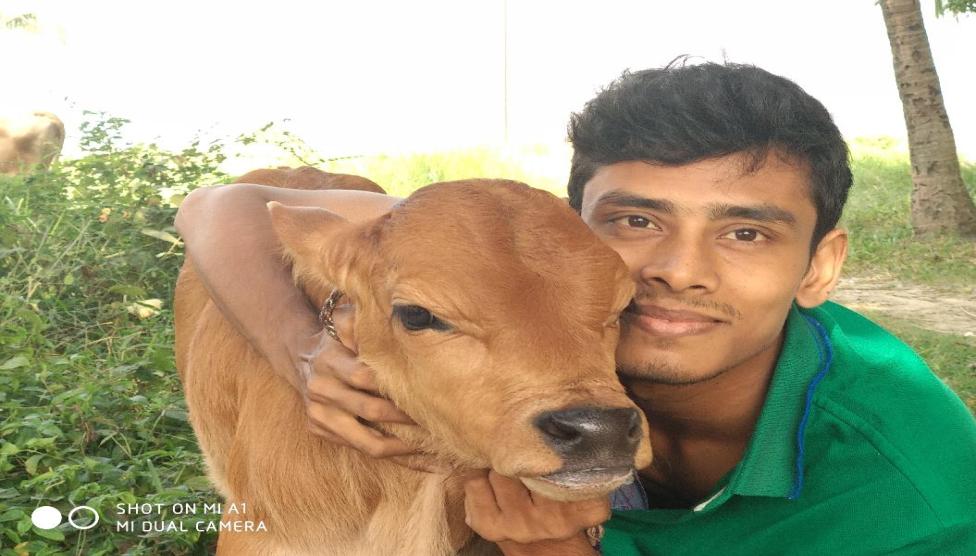 মাল্টিমিডিয়া শ্রেণিতে স্বাগত
28-Dec-19
সৃজনী উচ্চ বিদ্যালয়, সদর, জয়পুরহাট
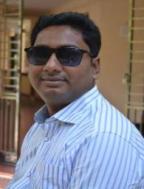 মোমিন আহমেদ সহকারী শিক্ষক, সৃজনী উচ্চ বিদ্যালয়, সদর, জয়পুরহাটEmail: mominvp@gmail.comমোবাইল- ০১৭১০৩৫৯০৫৩
কৃষি শিক্ষা
শ্রেণিঃ দশম    অধ্যায়ঃ ২য়    সময়ঃ ৫০ মিনিট
পাঠ পরিচিতি
শিক্ষক পরিচিতি
28-Dec-19
সৃজনী উচ্চ বিদ্যালয়, সদর, জয়পুরহাট
নিচের ছবিতে কী দেখছ?
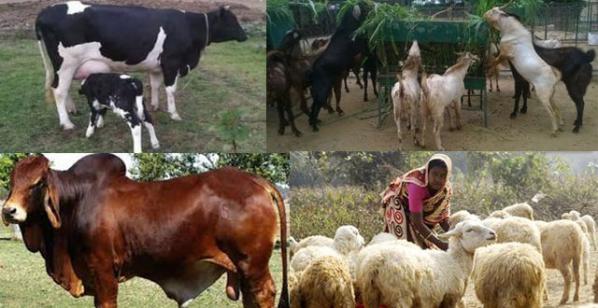 গৃহে
এগুলো আমরা কোথায় পালন করি?
এদেরকে আমরা কী বলি?
গবাদিপশু
28-Dec-19
সৃজনী উচ্চ বিদ্যালয়, সদর, জয়পুরহাট
নিচের ছবিতে কী দেখছ?
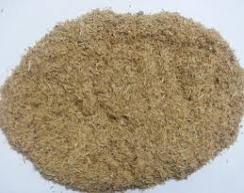 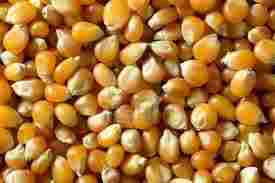 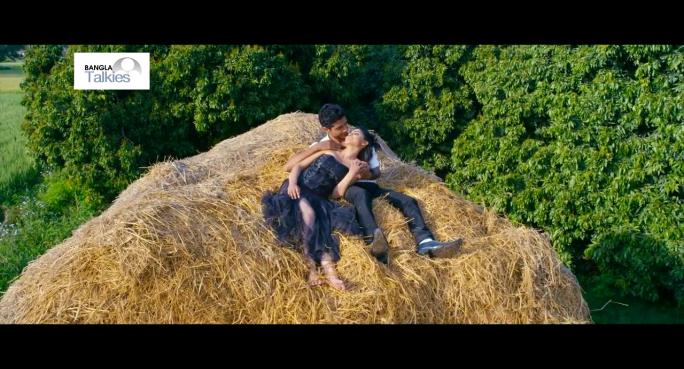 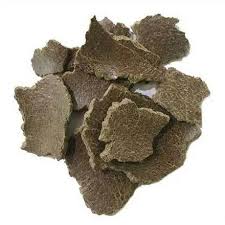 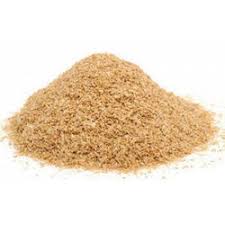 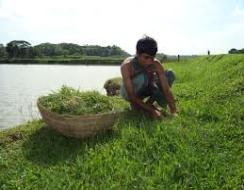 এগুলো কি কাজে ব্যবহার করা হয়?
গবাদিপশুর খাদ্য হিসাবে
28-Dec-19
সৃজনী উচ্চ বিদ্যালয়, সদর, জয়পুরহাট
আজকের পাঠ
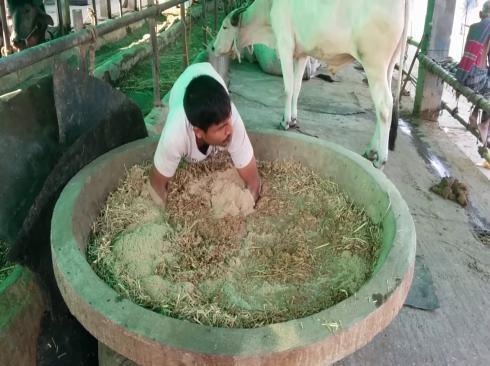 গবাদিপশুর খাদ্য
28-Dec-19
সৃজনী উচ্চ বিদ্যালয়, সদর, জয়পুরহাট
এই পাঠ শেষে শিক্ষার্থীরা….
১। খাদ্যের সংজ্ঞা কী তা বলতে পারবে; ২। সাইলেজ ও হে তৈরির পদ্ধতি বর্ণনা করতে পারবে;
৩। সাইলেজ ব্যবহারের সুবিধা ব্যাখ্যা করতে পারবে।
শিখনফল
28-Dec-19
সৃজনী উচ্চ বিদ্যালয়, সদর, জয়পুরহাট
নিচের ছবিতে কী দেখছ?
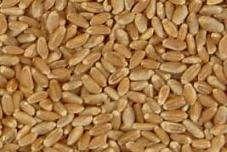 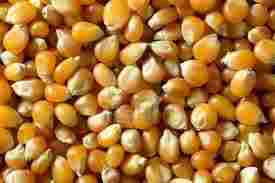 ছোলা
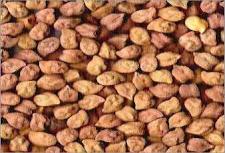 গম
ভুট্টা
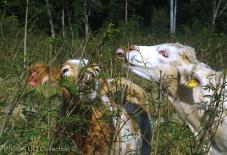 খড়
ঘাস
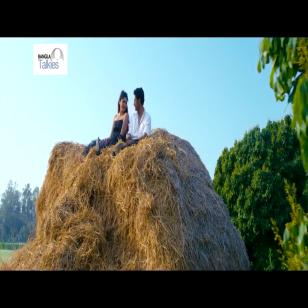 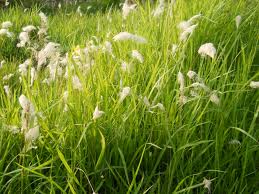 ইপিল ইপিল
প্রাণী বেঁচে থাকার জন্য যা দেহে আহার্যরূপে গৃহীত হয় এবং পরিপাক, শোষণ ও বিপাকের মাধ্যমে দেহে ব্যবহৃত হয় বা শক্তি উৎপাদন করে তাকে খাদ্য বলে।
28-Dec-19
সৃজনী উচ্চ বিদ্যালয়, সদর, জয়পুরহাট
একক 
কাজ
সময়
৩মিঃ
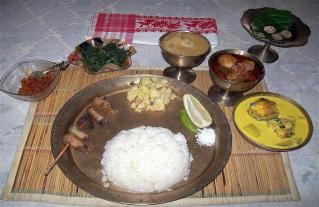 খাদ্য বলতে কি বুঝ?
28-Dec-19
সৃজনী উচ্চ বিদ্যালয়, সদর, জয়পুরহাট
নিচের ছবিতে গবাদিপশুর কী ধরণের খাদ্য দেখছ?
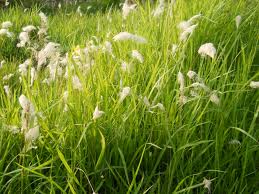 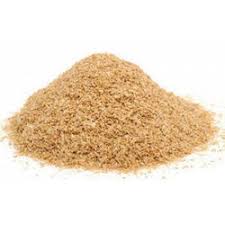 ১। আঁশ জাতীয়
২। দানা জাতীয়
দানা জাতীয়
আঁশ জাতীয়
যেখাদ্যে কম পরিমানে আঁশ এবং বেশি পরিমান শক্তি পাওয়া য়ায় তাকে দানা জাতীয় খাদ্য বলে। যেমনঃ গমের ভুষি,খৈল, কুড়া ইত্যাদি।
যেখাদ্যে প্রচুর পরিমানে আঁশ এবং কম পরিমান শক্তি পাওয়া য়ায় তাকে আঁশ জাতীয় খাদ্য বলে। যেমনঃ ভুট্টা,নেপিয়ার ইত্যাদি।
28-Dec-19
সৃজনী উচ্চ বিদ্যালয়, সদর, জয়পুরহাট
নিচের ছবিতে কী দেখছ?
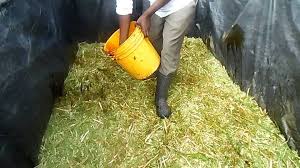 ২
1
সাইলেজ
হে
ঘাস সংরক্ষণ
28-Dec-19
সৃজনী উচ্চ বিদ্যালয়, সদর, জয়পুরহাট
নিচের ছবিতে কী দেখছ?
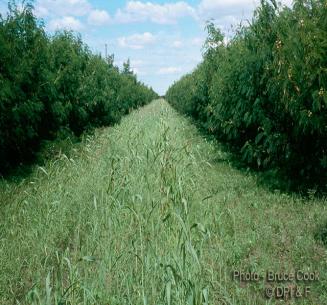 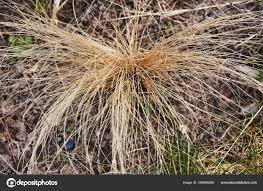 শুকনো  ঘাস
সবুজ  ঘাস
সাইলেজ
হে
রসাল অবস্থায় ফুল আসার সময় সবুজ ও সতেজ ঘাসকে কেটে টুকরা করে বায়ুরোধী অবস্থায় সংরক্ষণ করাকে সাইলেজ বলে।
সবুজ ও সতেজ ঘাসকে শুকিয়ে এর আদ্রতা ২০% বা তার নিচে নামিয়ে এনে তা সংরক্ষণ করাকে হে বলে।
28-Dec-19
সৃজনী উচ্চ বিদ্যালয়, সদর, জয়পুরহাট
এসো একটি ভিডিও দেখি
সাইলেজ তৈরির পদ্ধতি
ভিডিওটি কী সম্পর্কীয়?
28-Dec-19
সৃজনী উচ্চ বিদ্যালয়, সদর, জয়পুরহাট
গুণগত মানের হে-এর  বৈশিষ্ট্য
৪
১
২
৫
৩
হে তে খাওয়ার উপযোগী বৈশিষ্ঠ্যপূর্ণ গন্ধ থাকতে হবে
হে মোল্ড ও ধুলা বালি মুক্ত হতে হবে
হে উজ্জ্বল সবুজ বর্ণের হতে হবে
হে এর জন্য ব্যবহৃত ঘাস পাতা সমৃদ্ধ হতে হবে
হে আগাছামুক্ত হতে হবে
28-Dec-19
সৃজনী উচ্চ বিদ্যালয়, সদর, জয়পুরহাট
এসো একটি ভিডিও দেখি
হে তৈরির পদ্ধতি
ভিডিওটি কী সম্পর্কীয়?
28-Dec-19
সৃজনী উচ্চ বিদ্যালয়, সদর, জয়পুরহাট
জোড়ায় 
কাজ
সময়
১০ মিঃ
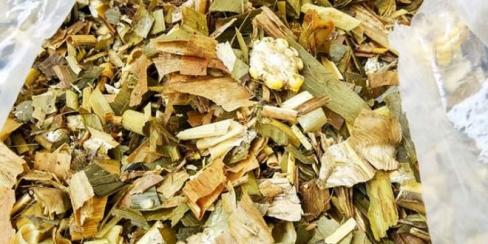 সাইলেজ ও হে তৈরির পদ্ধতি বর্ণনা কর।
28-Dec-19
সৃজনী উচ্চ বিদ্যালয়, সদর, জয়পুরহাট
সাইলেজ ব্যবহারের সুবিধা
৪
১
২
৫
৩
সঠিক সময়ে ঘাস কেটে সেগুলোকে  খাবার হিসাবে গবাদি পশুকে সরবরাহ করা যায়
সাইলেজ ঠান্ডা ও আদ্র আবহাওয়াতেও তৈরি করা যায়
সাইলেজ তৈরির ফলে ঘাসের জমির সর্বোচ্চ ব্যবহার হয়
দীর্ঘদিন পুষ্টি মান অক্ষুণ্ণ থাকে
এতে হে-এর তুলনায় কম পুষ্টিমান অপচয় হয়
28-Dec-19
সৃজনী উচ্চ বিদ্যালয়, সদর, জয়পুরহাট
সময়
05 মিঃ
দলগত 
কাজ
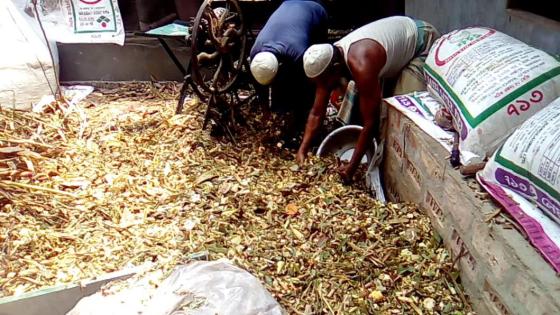 সাইলেজ ব্যবহারের সুবিধাগুলি লিখ।
28-Dec-19
সৃজনী উচ্চ বিদ্যালয়, সদর, জয়পুরহাট
নিচের কোনটি দানাদার খাদ্য নয়??
02
মূল্যায়ন
সাইলেজ কী?
উত্তর ক্লিক করুন
উত্তর ক্লিক করুন
হে কী?
বাড়ির কাজ
সাইলেজ তৈরীর  ধাপগুলো লিখে আনবে।
28-Dec-19
সৃজনী উচ্চ বিদ্যালয়, সদর, জয়পুরহাট
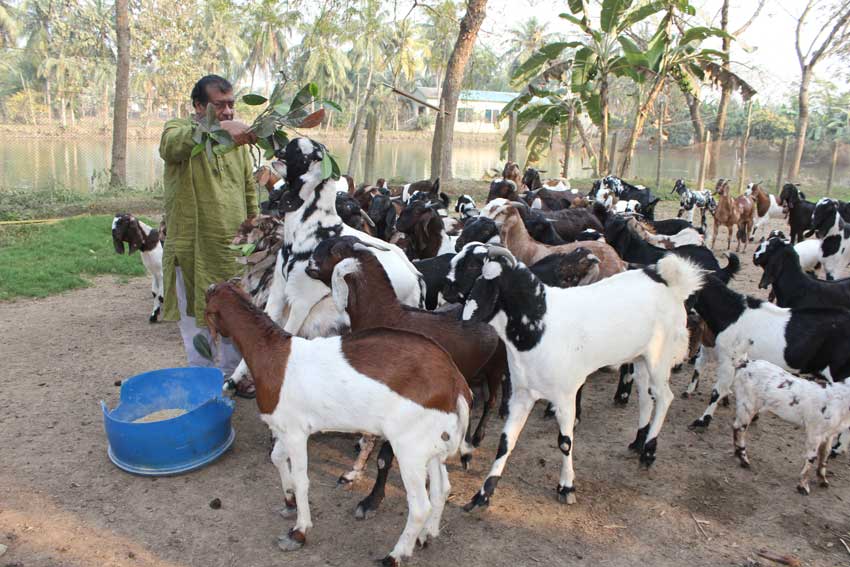 ধন্যবাদ
28-Dec-19
সৃজনী উচ্চ বিদ্যালয়, সদর, জয়পুরহাট